The Collimated Beam Projector (CBP)
Nicholas Mondrik (Harvard)
Collaborators:
Michael Coughlin (Caltech)
Christopher Stubbs (Harvard)
John Woodward (NIST)
Paris LSST Calibration Meeting, May 23-25, 2018
Outline
Purpose of the CBP
CBP design and operation
Collecting data with the CBP
Results
Troubles, lessons, and the future
The flat field is not enough
Traditional broadband flat fields use a non-collimated light source to illuminate the focal plane
Can use monochromatic flat fields to estimate instrumental throughput as a function of wavelength
Primary issue: 
Ghosted light paths are different than those produced by collimated beams
Wavelength dependent ghosting can masquerade as QE variation
Enter the Collimated Beam Projector (CBP)
Variable ND filter
Integrating sphere
Tunable laser
Monitor photodiode and spectrograph
Image mask
Collimating optic
To telescope
CBP mounted on platform attached to dome
Tunable laser
Tunable light source
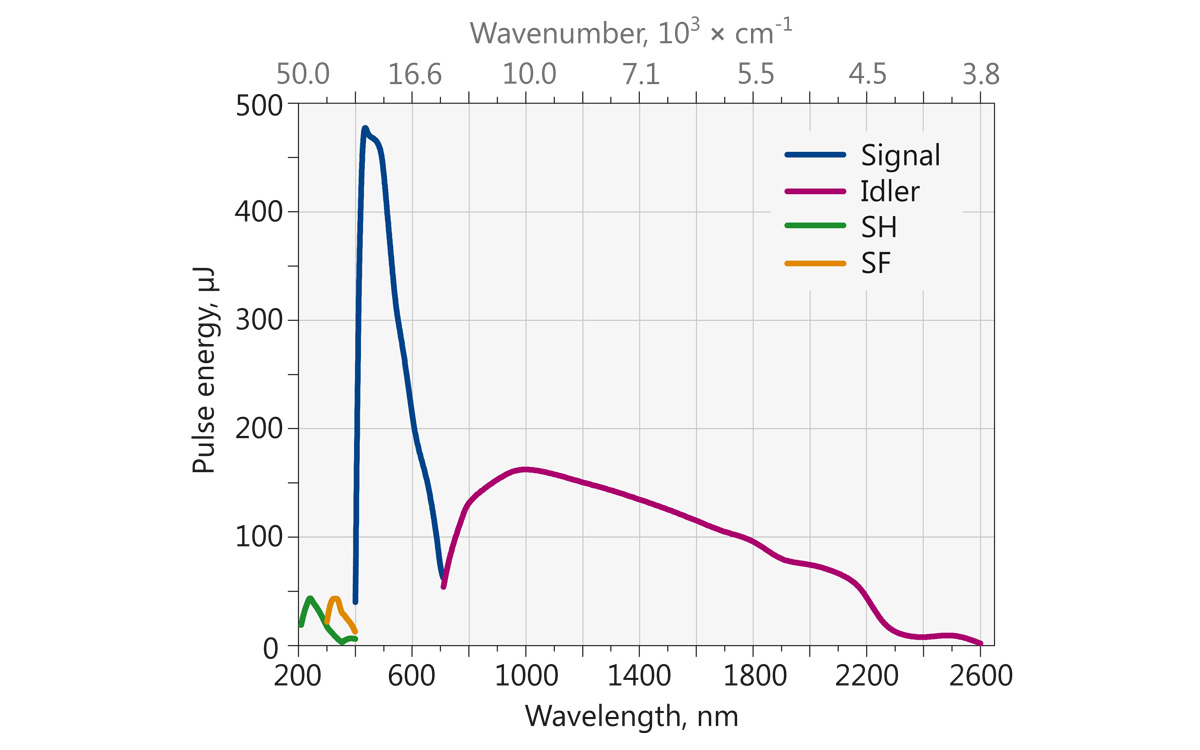 Ekspla NT-242:
1 kHz rep rate
1064nm pump
Approx. 400nm
https://ekspla.com/product/nt242-series-tunable-wavelength-nanosecond-lasers/
LSST filters
Key point:
(X correction factor)
The Data
Taking data: SMARTS 0.9m, CTIO, Chile
Charge homogeneity
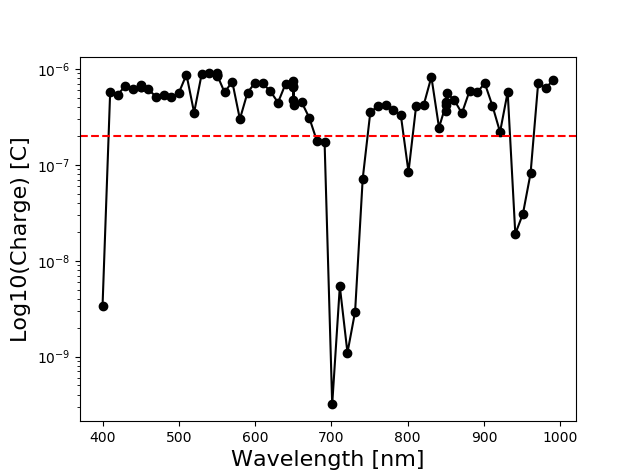 Goal: avoid divide-by-zero errors
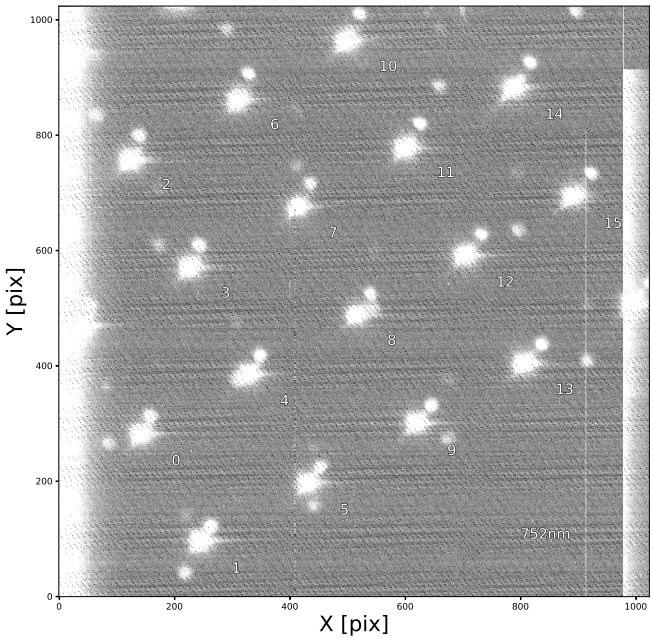 Primary spot (5x5)
Ghost spot
(due to filter)
The results (so far)
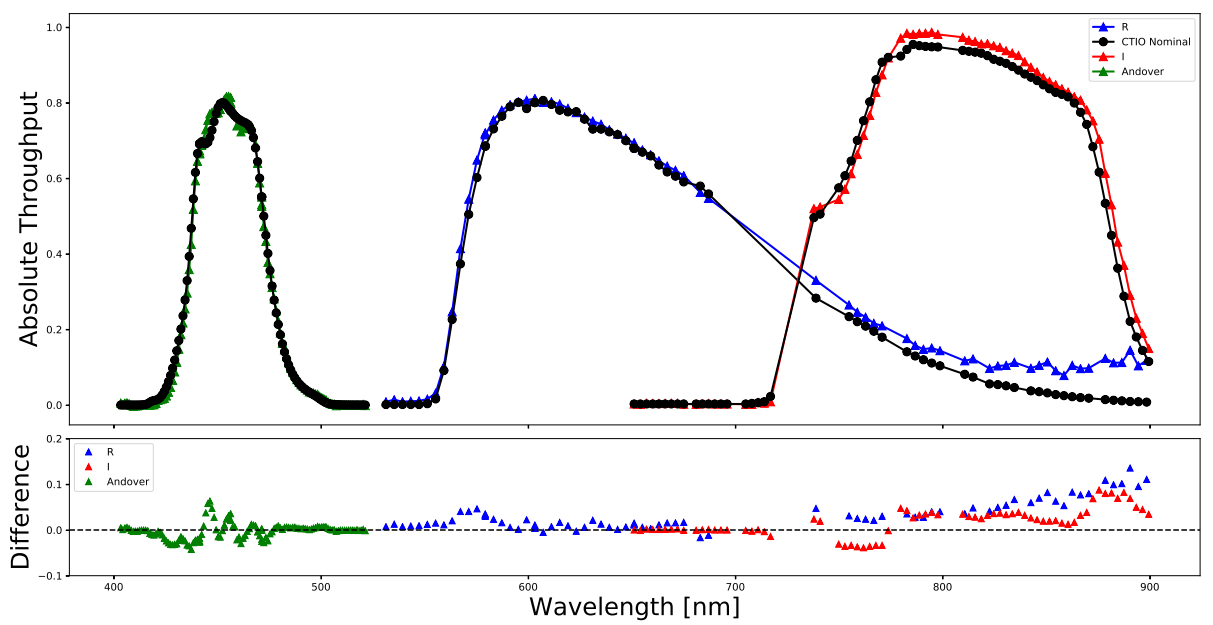 Current Difficulties and Places for Improvement
Harvard CBP Specific
Challenges for the Harvard CBP
Alignment (equatorial vs AltAz + dome rotation)
Contamination from signal into idler beam
Temperature monitoring
Change from refracting to reflecting optics?
Fix tunable laser (or find new light source)
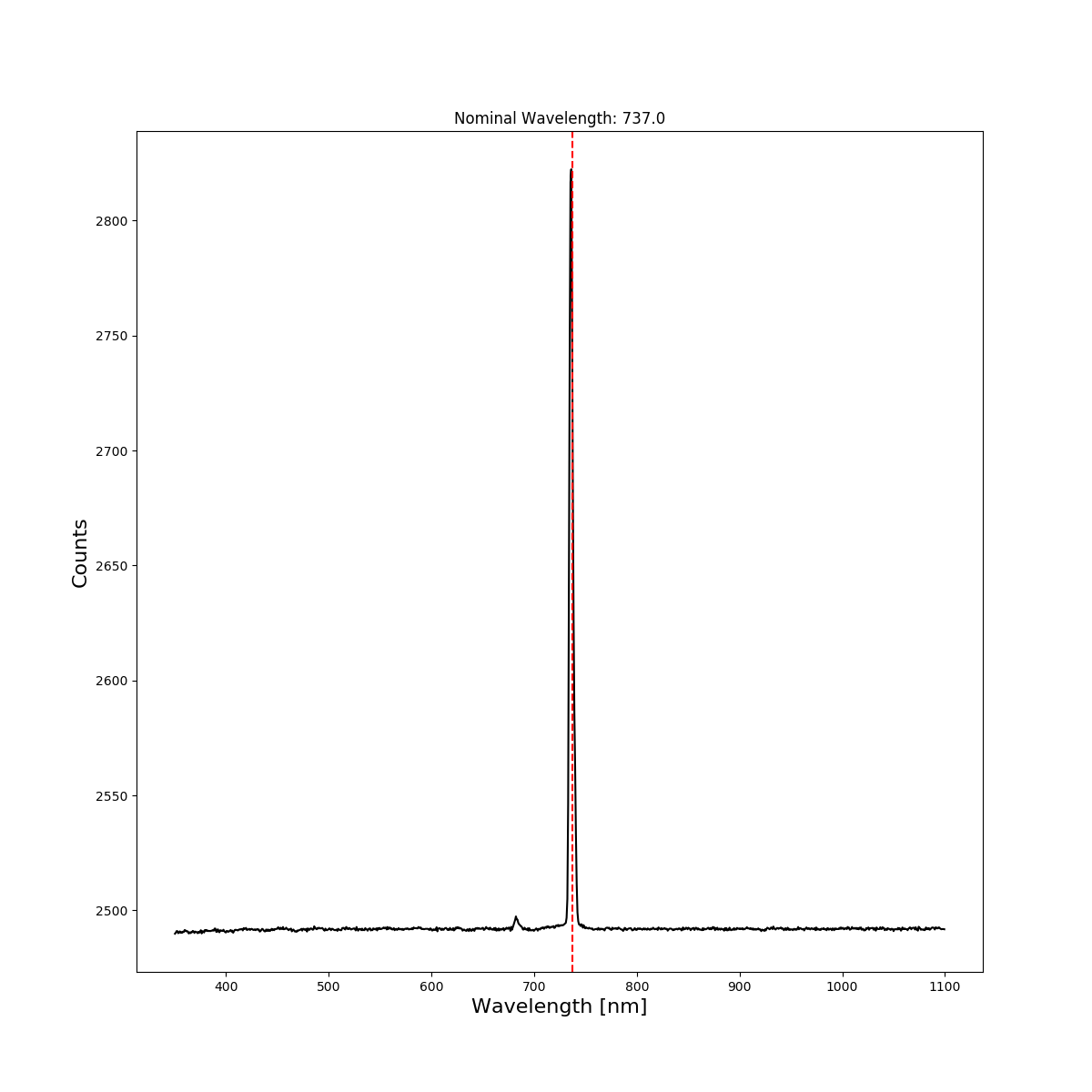 Questions and Challenges for the LSST CBP
General CBP challenges
Vignetting* corrections between days (more after this)
Output of tunable light source in blue (<400nm)
Spot-to-spot comparison map
Using a CBP to flat-field Ronchi data for atmospheric transmission
How broad can light source FWHM be, and still achieve effective bandpass measurements (alternatively, a method for including observed FWHM in bandpass extraction)
Impact of OPO degeneracy point on filter scans of r and i
Where should we take the CBP next?
“Vignetting” correction issue
In order to make accurate synthetic colors, we need to be able to put 2 different filters (w/ scans taken on different nights) onto same flux scale.  That is, we need to know that the peak I-band throughput is 80% of the peak R-band throughput (don’t care about what the overall multiplicative offset is, though).
Spot Matching
Create a map that links same spots on CBP mask between different runs
No-filter scan image taken on 2017-10-11
No-filter scan image taken on 2017-10-04
Inconsistent raw throughput ratios
Nofilter/nofilter
Plot is ratio of raw throughputs of each spot
Note that not only are there large (>20%!) offsets between nights, but also not consistent spot-to-spot
How does it affect throughput measurements
Same curve, but made by dividing an R-band scan by the 2017-10-11 no-filter scan
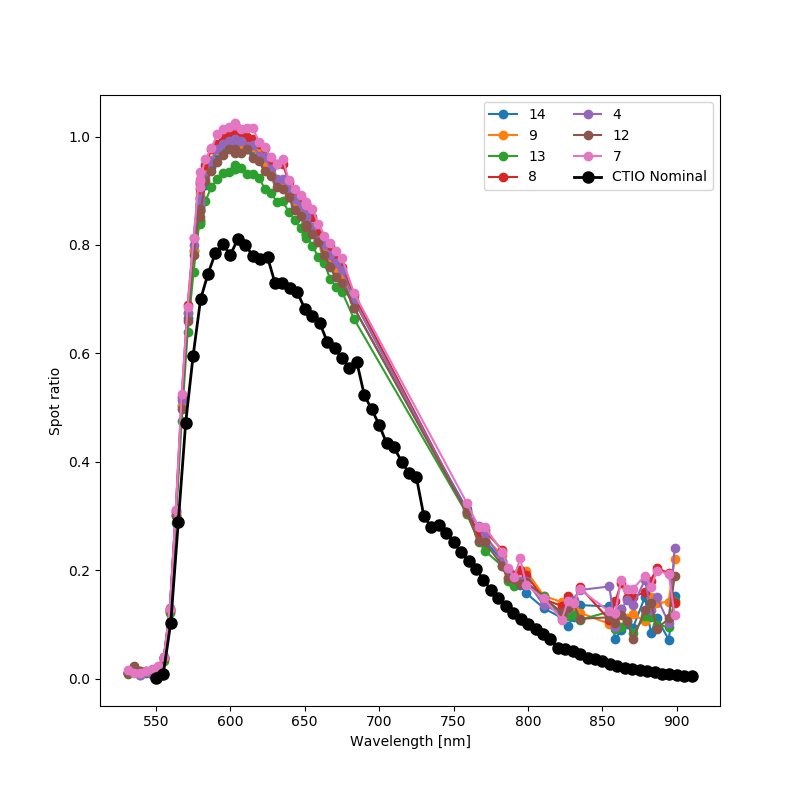 Our “flagship” R-band curve
Back-to-back scans taken without moving spots, CBP, or Dome
BAD
Can we correct for it?
In this case, the nofilter 2017-10-11 image is corrected by data from the nofilter 2017-10-04 run
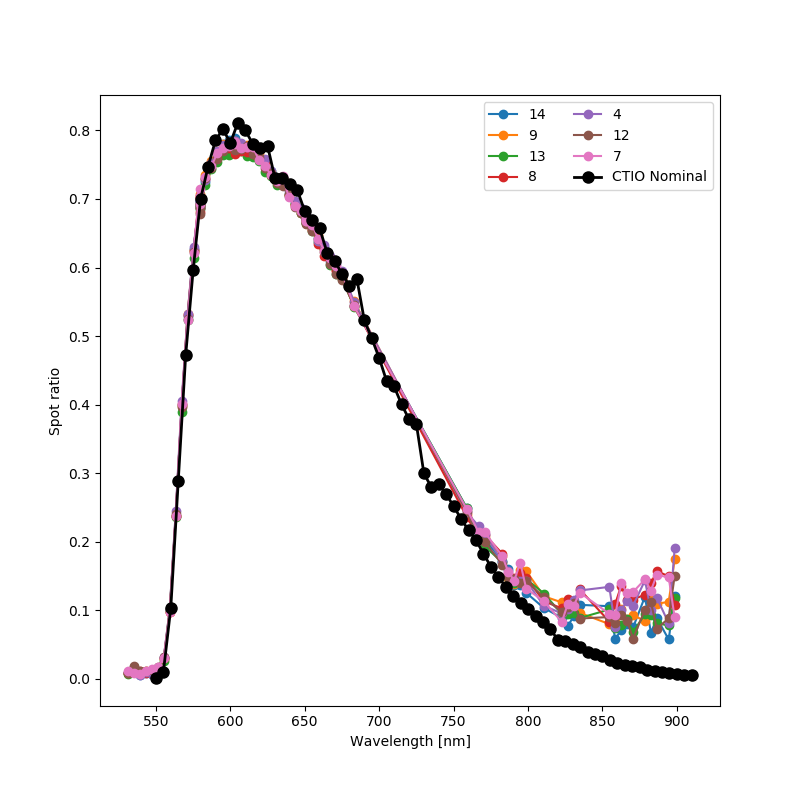 Same pair as before, but this time, each spot has a “vignetting”(=overall multiplicative scaling) applied.  Correction factor is found by MEDIAN(spot_A_Nofil_dayX[common wavelengths]/spot_A_Nofil_dayY[common wavelengths])
Application to I band
Same, but with a vignetting correction (based on a single wavelength no-filter image taken on 2017-10-07)
Spot-spot ratio of an I band scan from 2017-10-07 to the no filter scan on 2017-10-11
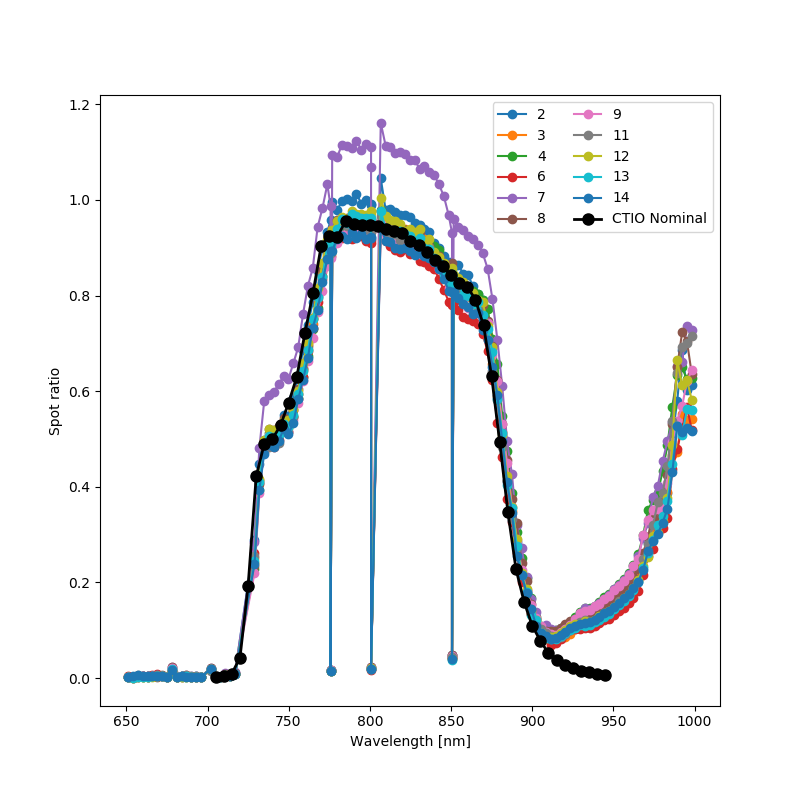 Conclusion
Large steps in the maturity of the CBP
There are a number of systematics in the existing CBP data that have been identified, and are in the process of being quashed
Unfortunately, the set of data taken at CTIO in 2017 is probably not going to provide us with final filter curves with uncertainties <1%
There also exist a number of broader challenges with regard to CBP data, which hopefully DESC can provide some input on